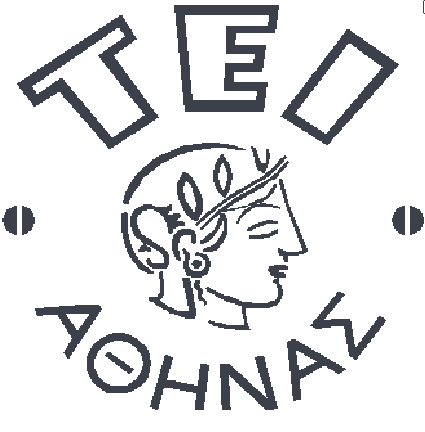 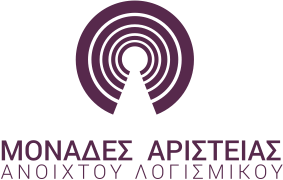 Θερινό Σχολείο, 14 – 20 Ιουλίου 2014
Εισαγωγή στο
Αχιλλέας Πιπινέλης
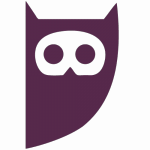 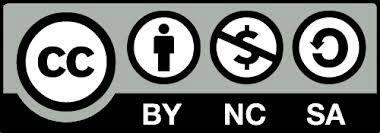 Μονάδα Αριστείας ΕΛ/ΛΑΚ ΤΕΙ Αθήνας
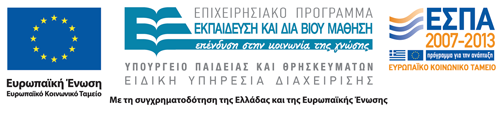 Βασικές πληροφορίες
2
Το Git αρχικά σχεδιάστηκε και αναπτύχθηκε από τον Linus Torvalds για την ανάπτυξη του Linux kernel το 2005.

Είναι το πιο διαδεδομένο σύστημα ελέγχου εκδόσεων (version control system)

Επιτρέπει ομάδες ατόμων να δουλεύουν στο ίδιο αντικείμενο (συχνά κώδικας) την ίδια στιγμή, χωρίς ο ένας να μπλέκεται με τον άλλο. Είναι ένα αποκεντρωμένο σύστημα ελέγχου εκδόσεων.
Βασικές πληροφορίες
3
Είναι ένα σύστημα που καταγράφει τις αλλαγές σε ένα αρχείο ή ένα σετ αρχείων χρονικά (snapshots), έτσι ώστε αργότερα μπορείς να ανακαλέσεις συγκεκριμένες εκδόσεις αυτών των αρχείων.

Στην πραγματικότητα, κάθε τύπος αρχείου ενός υπολογιστή μπορεί να τοποθετηθεί υπό version control.
Χαρακτηριστικά
4
Αποκεντρωμένο (DVCS: Decentralized Version Control System ): ο καθένας έχει ένα κλώνο τοπικά στον υπολογιστή του.

Υποστήριξη για μη γραμμική ανάπτυξη λογισμικού (branches).

Συμβατότητα με υπάρχοντα συστήματα/πρωτόκολα: κάθε repository μπορεί να “δημοσιευτεί” με http/ftp/ssh/rsync

P2p αρχιτεκτονική σε αντίθεση με τα Concurrent Version Systems (CVS) όπου είναι αρχιτεκτονικής client-server (πχ subversion)
Ποιος χρησιμοποιεί git;
5
Κάθε developer που σέβεται τον εαυτό του :) Όποιος θέλει να έχει ένα σύστημα αποθήκευσης και
τη δυνατότητα rollback σε μια προηγούμενη έκδοση ενός αρχείου. Κάποιος θα μπορούσε να πει πως μοιάζει με το σύστημα του wiki.

Άτομα που δουλεύουν πάνω στον ίδιο κώδικα απομακρυσμένα.

Ακόμα και για τη συγγραφή e-books.
Βασικές έννοιες: commits
6
Κάθε commit είναι ένα snapshot των αρχείων που έχουμε υπό version control. Χαρακτηρίζεται μοναδικά από τον αλγόριθμο SHA-1. Περιέχει πληροφορίες όπως:
Ημερομηνία/ώρα καταγραφής Όνομα/mail του/της commiter

Μικρή περιγραφή του λόγου/αλλαγών που έγινε το commit
Βασικές έννοιες: commits
7
Με την εντολή git log μπορούμε να δούμε τα παραπάνω
Βασικές έννοιες: repository
8
Ελληνιστί “αποθετήριο”. Προτιμήστε το repository ή repo.

Ένας φάκελος που περιέχει όλα τα αρχεία που είναι υπό του συστήματος ελέγχου εκδόσεων.
Είναι ένα γράφημα με commits.  Στο σχήμα κάθε αριθμός αντιστοιχεί σε ένα commit. Τι παρατηρείτε;
Βασικές έννοιες: repository
9
Τα βελάκια δείχνουν προς τα πίσω

Κάθε commit ξέρει μόνο το γονικό commit αφού τα παιδιά δεν έχουν δημιουργηθεί ακόμα.

Έτσι ένα repo έιναι σαν μία μονή συνδεδεμένη λίστα. Δεν μπορεί να είναι διπλή!
Βασικές έννοιες: branch
10
Τυπικά, η κορυφή μιας συνδεδεμένης λίστας έχει ένα όνομα. Αυτό το όνομα είναι το όνομα του BRANCH (με πράσινο χρώμα).
Βασικές έννοιες: branch
11
Όπως είπαμε ένα repository είναι ένα γράφημα. Ειδικότερα, περισσότεροι από ένας κόμβος μπορούν να δείχνουν στον ίδιο γονικό κόμβο. 
Σε αυτή την περίπτωση κάθε “φύλλωμα” είναι ένα branch και θα έχει ένα όνομα.
Βασικές έννοιες: branch
12
Περισσότερα από ένα branches
Βασικές έννοιες: git URL
13
Τα git repos μπορούν να προσπελαστούν με το να παρέχουν μία διεύθυνση στο internet. Τυπικά, υπάρχουν 4 είδη git URLs:
ssh: ssh://[user@]host.xz[:port]/path/to/repo.git/
http: http[s]://host.xz[:port]/path/to/repo.git/ git: git://host.xz[:port]/path/to/repo.git/ local file: file:///full/path/to/reponame
Βασικές έννοιες: clone
14
git clone <repo_url>
Αποθηκεύει τοπικά στον υπολογιστή μας το απομακρυσμένο repository. Ουσιαστικά είναι ένας πιστός κλώνος που περιλαμβάνει όλη την ιστορία του συγκεκριμένου repository.
Βασικές έννοιες: clone
15
Παράδειγμα:

git clone https://git.torproject.org/tor.git

Με την παραπάνω εντολή θα δημιουργηθεί  ένας κατάλογος (φάκελος) με όνομα tor, μέσα του θα αρχικοποιηθεί ένας .git κατάλογος με όλες τις πληροφορίες του ιστορικού των commits και θα έχουμε ένα πιστό αντίγραφο της τελευταίας έκδοσης του κώδικα.
Εγκατάσταση git
16
Εγκατάσταση git
17
WINDOWS
http://msysgit.github.io/

LINUX
Fedora/RedHat: yum install git 
Debian/Ubuntu: aptitude install git 
Arch: pacman -S git

OS X
brew install git
GitHub: collaborating on code
18
Μία online υπηρεσία που παρέχει δωρεάν χώρο για το διαμοιρασμό ελεύθερου λογισμικού και εργαλεία για τη συνεργασία μεταξύ ατόμων πάνω σε ένα project.



Αρνητικά: δεν είναι open source...
Hands-on workshop
19
https://try.github.io
Χρήσιμα links
20
http://git-scm.com/book/ 
http://gitready.com/ 
http://gitolite.com/gcs.html 
https://www.atlassian.com/git/tutorial
 http://gitref.org/

Linus Torvalds on git	(video)

https://dbrgn.ch/slides/20130207_getting_git/
Σας ευχαριστώ πολύΕρωτήσεις;
Μονάδα Αριστείας ΕΛ/ΛΑΚ ΤΕΙ Αθήνας
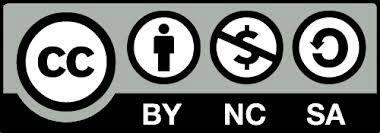 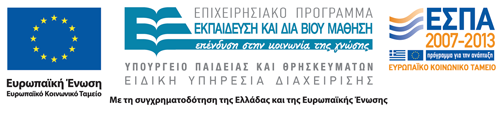